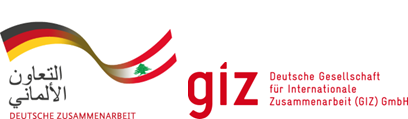 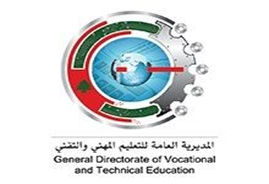 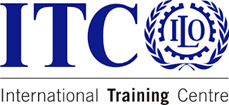 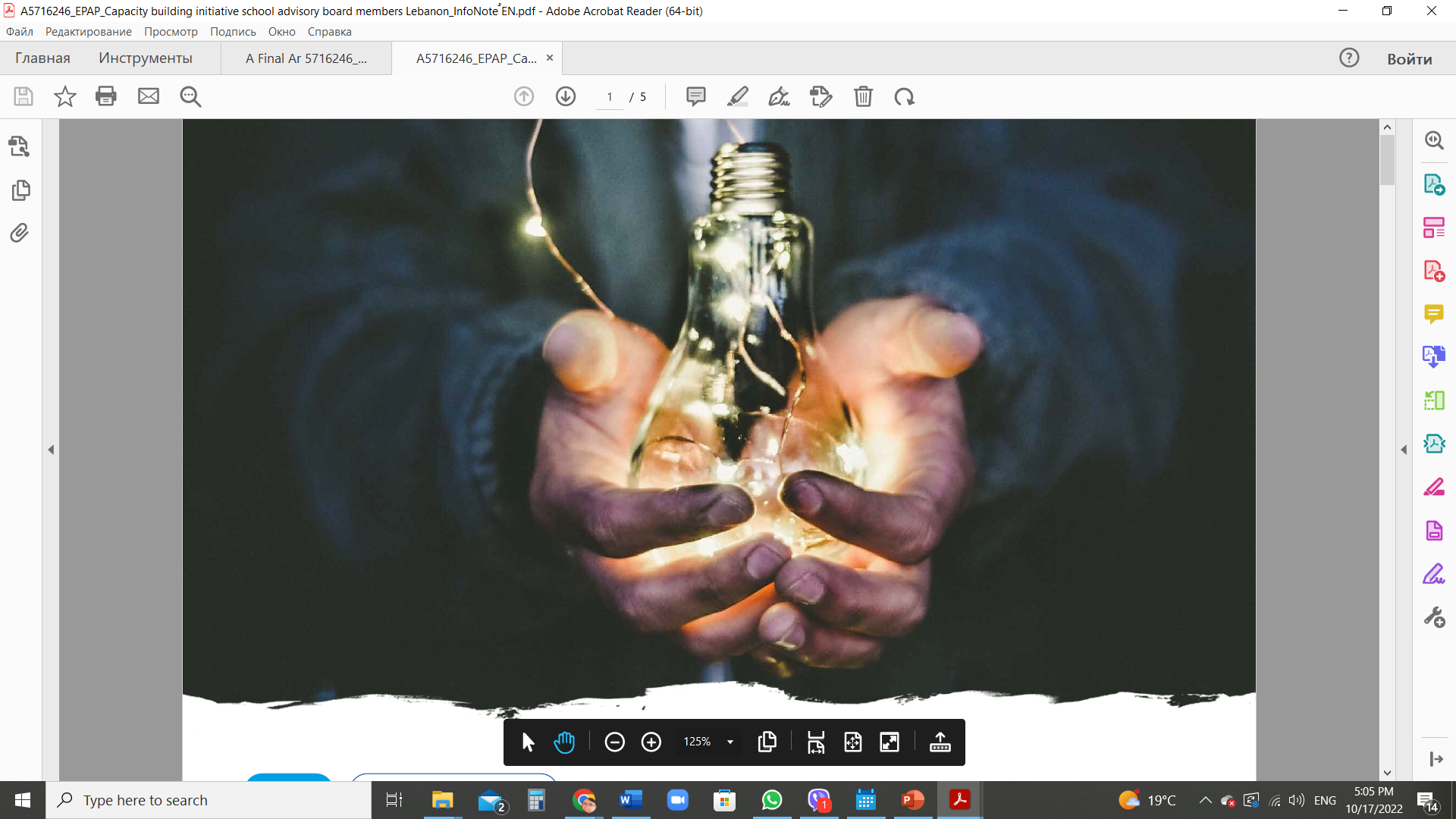 CAPACITY BUILDING TRAINING FOR NEW
SCHOOL ADVISORY BOARD MEMBERS IN LEBANON
June-July 2024
 

Face to Face Session – Group 2
 18th of July 2024
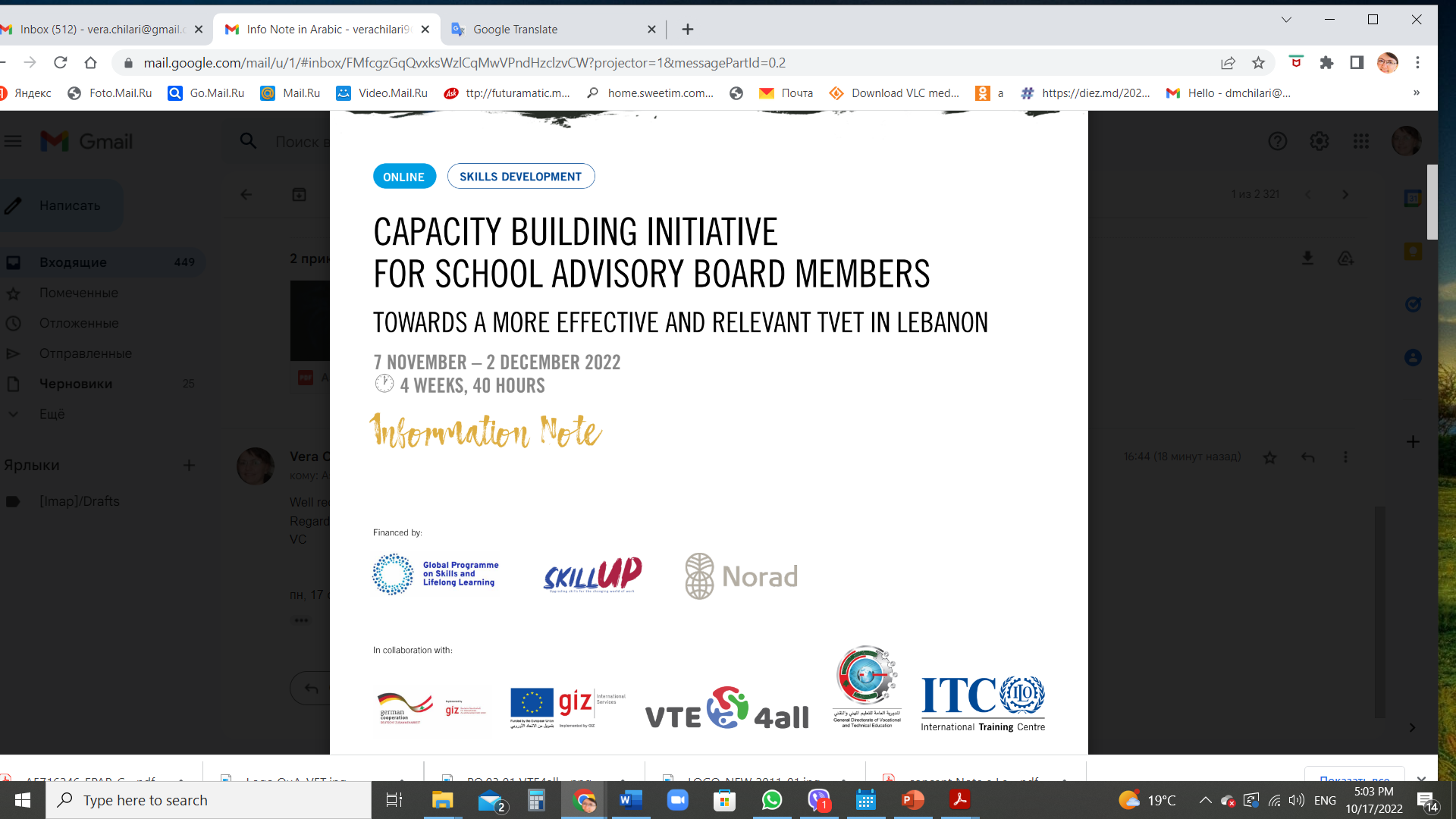 جدول التدريب
الكلمات الافتتاحية 
الجلسة الاولىى: نشاطات تعارف 
الجلسة الثانية: وضع خطة لاجتماعات المجلس الاستشاري- اعداد صيغة دعوة لاجتماع - وضع جدول أعمال لاجتماع المجلس الاستشاري 
الجلسة الثالثة: مكونات محضر الاجتماع- كيفية متابعة القرارات - كيفية إنهاء المحضر 
 الجلسة الرابعة: تحضير تقرير سنوي للمجلس الإستشاري 
 الجلسة الخامسة: التحديات والصعوبات التي يمكن أن يواجهها المجلس- نماذج فعلية عن توصيات
الجلسة الأولىنشاطات تعارف
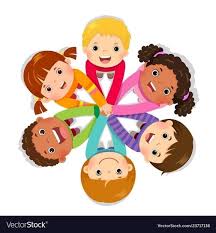 ما قبل الدورة وكيف أصبحنا بعد الدورة- هل حدث تغير؟  ما هو؟
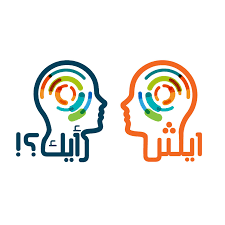 السيدة سعيدة العم
عصف ذهني
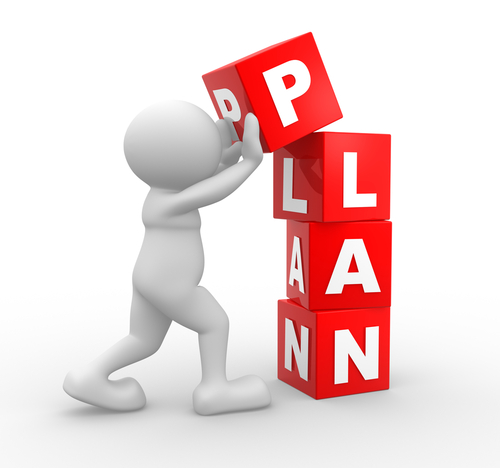 الجلسة الثانية
الهدف من الجلسة
لماذا تفشل الاجتماعات ؟
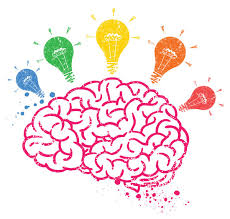 عصف ذهني تعليقا" على الفيديو
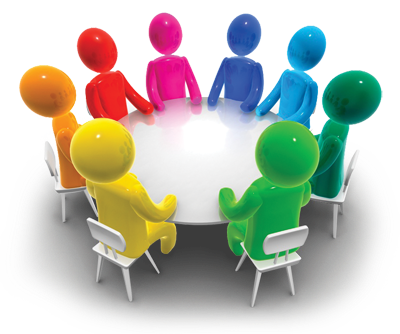 عمل مجموعات
۱. التقسيم الى 3 مجموعات وتعيين مقرر لكل مجموعة للمتابعة
 باسم المجموعة.
٢. كل مجموعة عليها اعداد:
خطة لاجتماعات المجلس الاستشاري لمعهدها / مدرستها الفنية للعام الدّراسي المقبل انطلاقا من خطة العمل التنفيذيّة التي وضعتها.
صياغة دعوة لأحد اجتماعات المجلس
وضع جدول أعمال لاجتماع المجلس الاستشاري القادم (مدّة الاجتماع ساعتين)
۳. كل مقرر يقوم بعرض عمل المجموعة (لكل مجموعة ٥ دقائق)
٤. تعليق على الفروض
التخطيط الجيّد للاجتماع
خطة لاجتماعات المجلس الاستشاري لمعهد / مدرسة فنية للعام الدراسي المقبل .
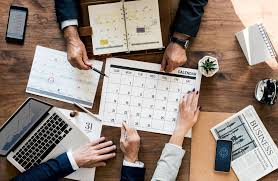 تحديد الأهداف الرئيسية للاجتماعات 
 تحديد تواريخ الاجتماعات ، إنشاء جدول زمني مفصل .
تحديد وتوزيع المسؤوليات .
إرسال دعوات رسمية للأعضاء مرفقة بجدول الأعمال المقترح لكل اجتماع ،
    وتأكد من وصول الدعوات (ورقية، الكترونية) .
إعداد جدول أعمال لكل اجتماع .
المتابعة .
ملاحظة هامة  : مرونة التعديل على جدول الأعمال (للطوارئ)
ماذا يجب أن يتضمن جدول الأعمال لاجتماع المجلس الاستشاري ؟
يجب أن يكون جدول اجتماع المجلس الاستشاري واضحاً ومفصلاً لضمان مناقشة جميع الموضوعات الهامة بطريقة منظمة وفعّالة .
 فيما يلي العناصر الأساسية التي يجب أن يتضمنها جدول الأعمال :
۱- عنوان الاجتماع: واضحاً يعبر عن محتوى الاجتماع.
٢- تاريخ ووقت الاجتماع:
التاريخ: اليوم / الشهر / السنة.
الوقت: تحديد ساعة بدء الاجتماع ومدته.
۳- مكان الاجتماع: تحديد مكان الاجتماع ، أو رابط الاجتماع إذا كان عبر الأنترنت.
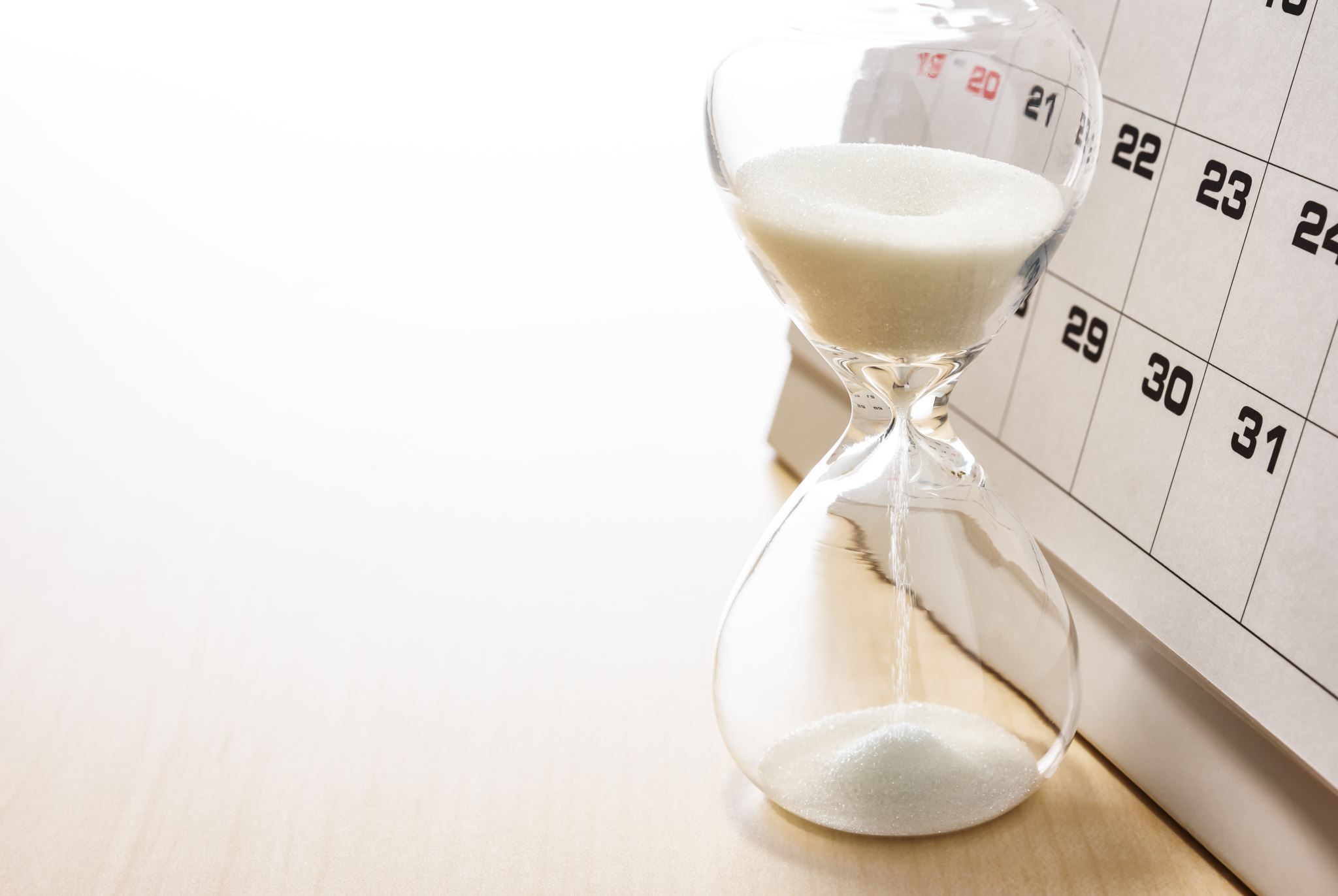 ماذا يجب أن يتضمن جدول الأعمال لاجتماع المجلس الاستشاري ؟
٤- قائمة الحضور: قائمة بأسماء الأشخاص المدعوين للاجتماع مع ذكر ادوارهم أو مناصبهم.
٥- الهدف من الاجتماع: موضوع الاجتماع .
٦- النقاط الرئيسية للاجتماع: قائمة مفصلة بالموضوعات أو البنود التي سيتم مناقشتها ، ويجب أن تكون مرتبة حسب الاولوية أو الأهمية .
٧- المسؤولون عن كل بند: تحديد الشخص الذي سيتولى تقديم أو مناقشة كل بند من بنود الأجندة .
٨- المدة الزمنية لكل بند: تحديد الوقت المتوقع لمناقشة كل بند .
٩- المستندات والتقارير التي يجب إحضارها الى الاجتماع ( ان وجدت).
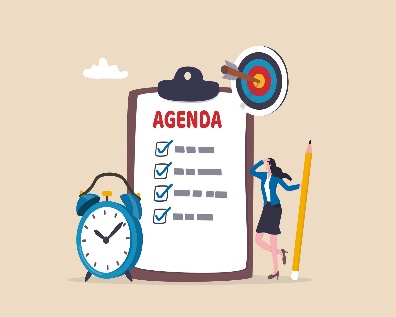 ماذا يجب أن تتضمن الدعوة لاجتماع المجلس الاستشاري؟
الدعوة لاجتماع المجلس الاستشاري يجب أن تكون شاملة وواضحة لضمان فهم جميع الأعضاء من الاجتماع  والاستعداد له .

فيما يلي العناصر الأساسية التي يجب أن تتضمنها الدعوة:

العنوان : دعوة رسمية لحضور الاجتماع .
المقدمة : تحية رسمية ، وتقديم مختصر عن سبب الدعوة.
تفاصيل الاجتماع : 
* تحديد تاريخ الاجتماع
* تحديد وقت بدء الاجتماع
* مدة الاجتماع
* تحديد مكان الاجتماع، أو رابط الاجتماع الافتراضي إذا كان عن بعد
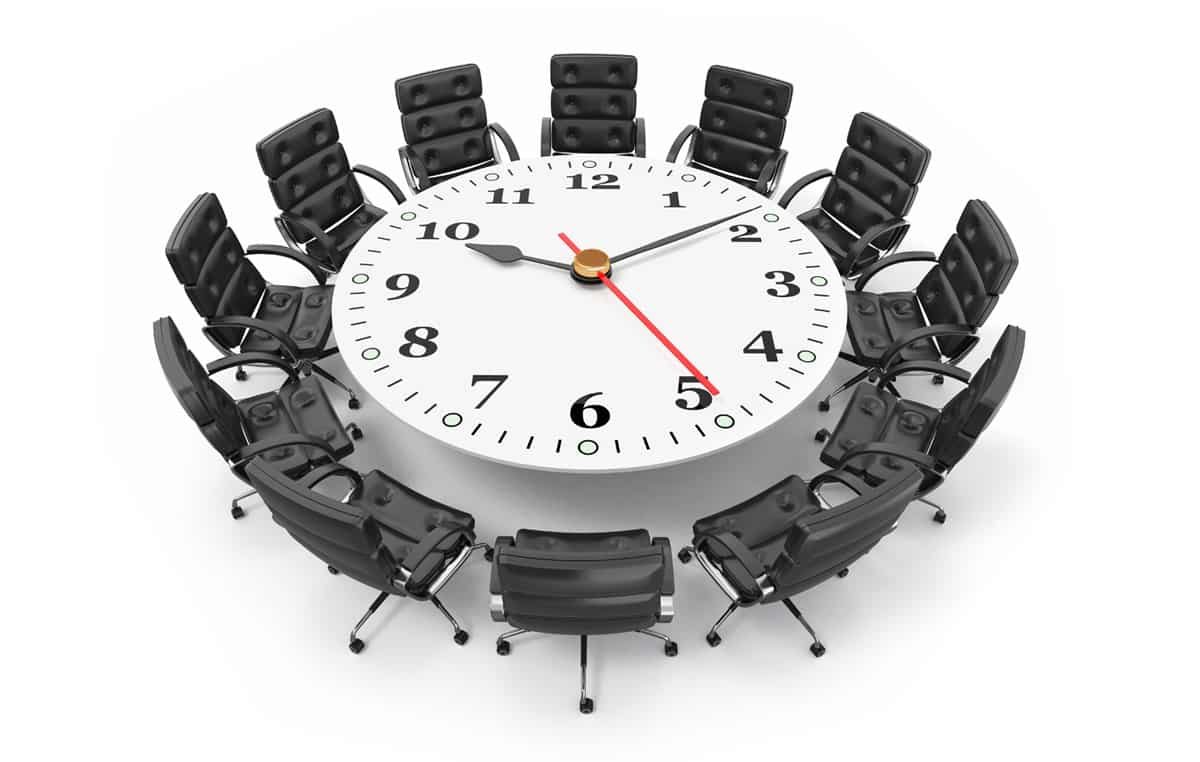 ماذا يجب أن تتضمن الدعوة لاجتماع المجلس الاستشاري؟
أجندة الاجتماع :  جدول الأعمال.
المستندات المرفقة: ذكر أي مستند أو تقارير مرفقة يجب مراجعتها قبل الإجتماع.
طلب تأكيد الحضور من قبل الأعضاء، وتوضيح كيفية القيام بذلك.
معلومات الاتصال: توفير معلومات الاتصال الشخصي بالمسؤول عن الاجتماع لمزيد عن الاستشارات أو التوضيحات.
الختام: رسالة شكر وتحفيز للحضور والمشاركة الفعّالة.
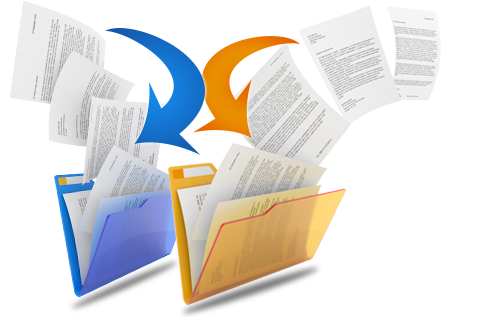 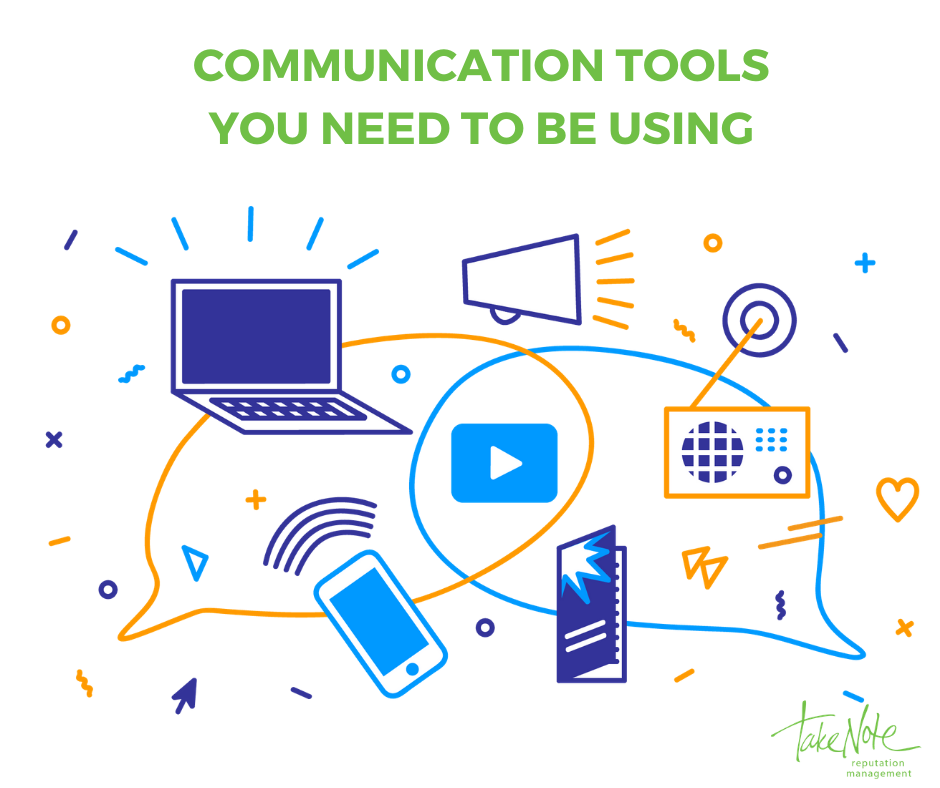 ملاحظة:
يجب اختيار وسيلة التواصل:
البريد الإلكتروني.
التواصل الاجتماعي (WhatsApp )
الاتصالات الهاتفية.
رسائل نصية (Messages)
إرسال الدعوة قبل فترة من الجلسة مثلاً: أسبوعين ليتثنى للجميع الحضور (أصحاب العمل).
المتابعة والتذكير : 
إرسال تذكير قبل الاجتماع بعدة ايام (يومين) للتأكد من تذكر الأعضاء للموعد .
الاتصال الشخصي ببعض الأعضاء المهمين للتأكد من حضورهم .
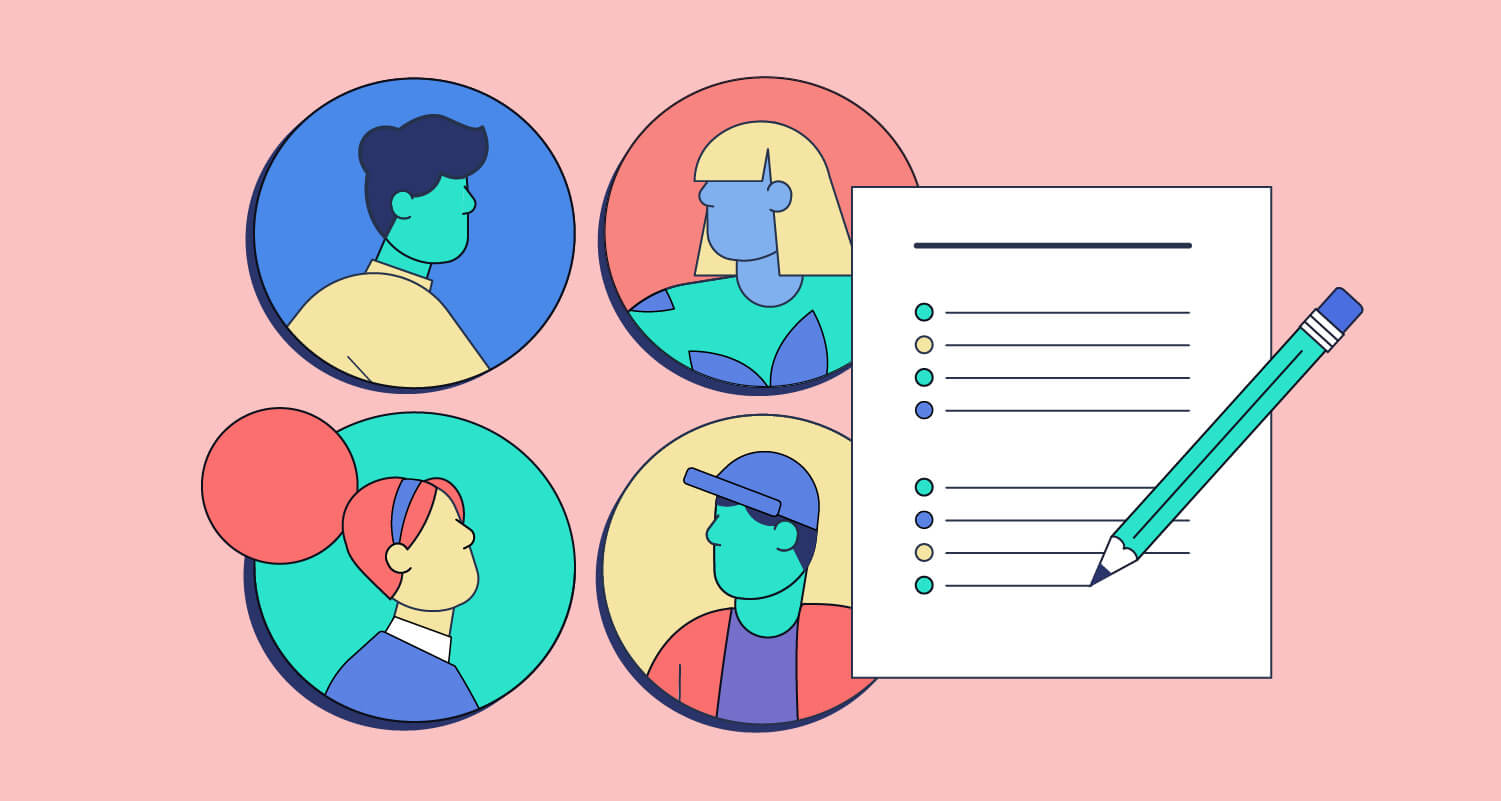 الجلسة الثالثة
إعداد محضر اجتماع المجلس الاستشاري
Preparing of Meeting Minutes
 
مكونات محضر الاجتماع
كيفية متابعة القرارات التي اتخذت أثناء الاجتماع
كيفية إنهاء المحضر وإرساله للمديرية العامة  

السيدة عليا علوش
عمل جماعي / Jigsaw / عرض  PPT
الهدف من الجلسة (5 min)
من خلال العمل ضمن مجموعات سنتوصل  في نهاية الجلسة الى:
معرفة اسس ومكونات محضر الاجتماع الفعال .
التمكن من اعداد محضر اجتماع يتضمن المعلومات المهمة التي تم مناقشتها وأخذ قرارات بها خلال الإجتماع.
التمكن من الحصول على مستند للإجتماع تجعل من القرارات قابلة للمتابعة والتنفيذ في الوقت المحدد ، بعيدة عن النسيان ، قابلة للمساءلة . 
التعرف الى خطوات متابعة القرارات التي تم اتخاذها خلال الاجتماع .
معرفة كيفية انهاء محضر الإجتماع وإرساله للمديرية العامة.
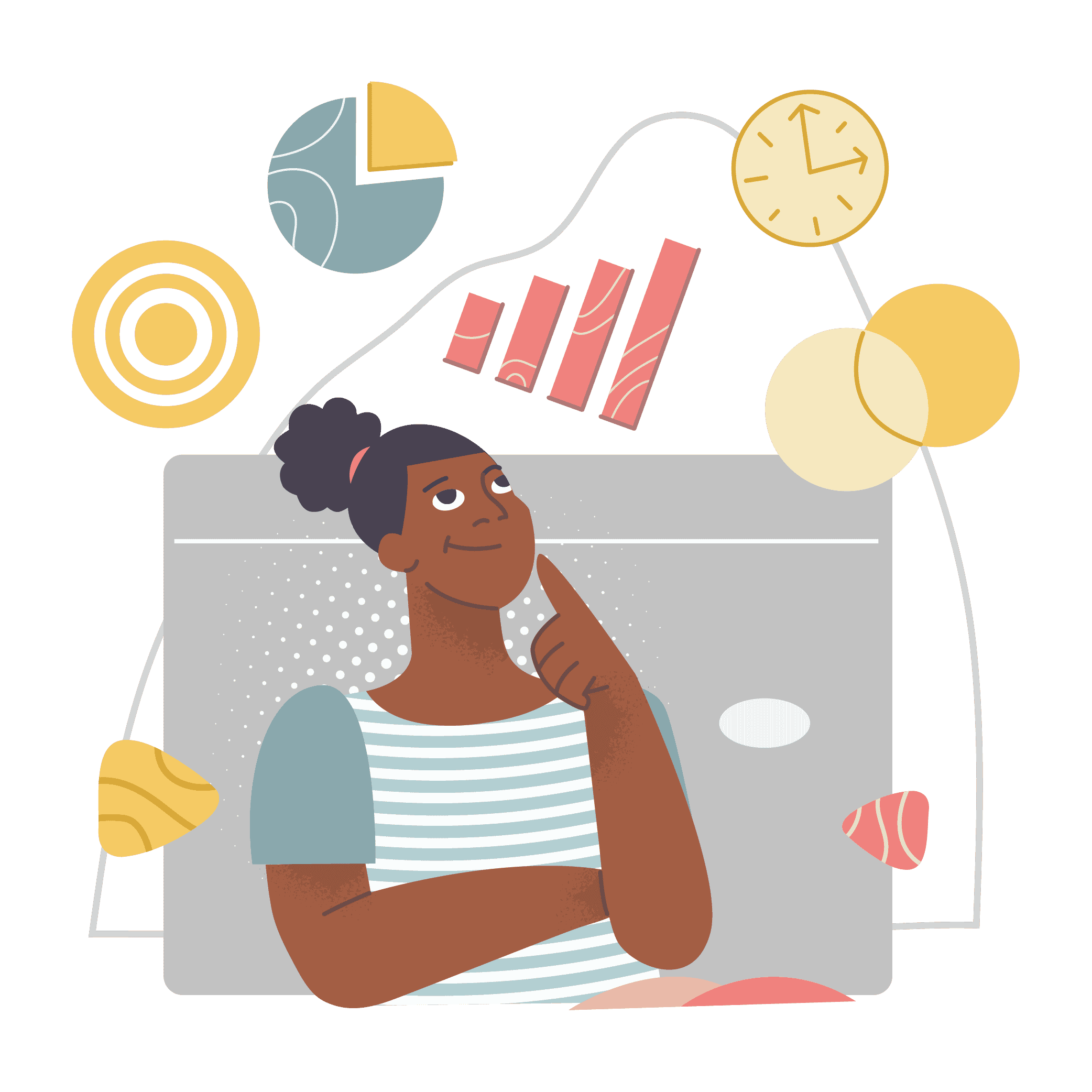 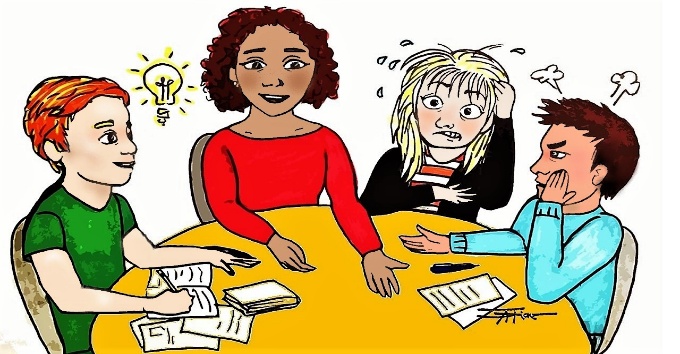 عمل المجموعات (۳۰ دقيقة)
۱- التوزّع الى ۳ مجموعات.
٢- تعيين مقرر لكل مجموعة  للمتابعة باسم المجموعة .
۳- كل مجموعة عليها العمل على ما يلي( ١٥ دقيقة): 
إجراء تحديد لمكونات محضر الإجتماع     
 توثيق محضر اجتماع حسب جدول الأعمال الذي قمت بإعداه في الجلسة الأولى  (توثيق بند او اثنين)
٤- انتقل الى  المجموعات لأخرى واكمل ما تراه مناسبا"(٥ دقائق)
٥- عرض نتيجة العمل النهائي (١۰ دقائق بمعدل ۳ دقائق لكل مجموعة )
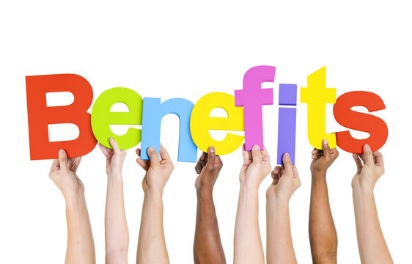 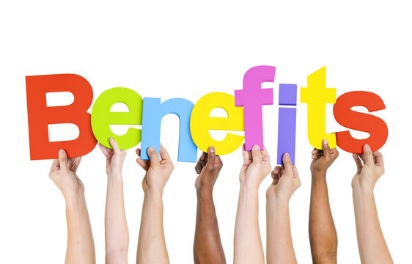 What are meeting minutes good for?ما فائدة محاضر الاجتماعات؟
مكونات محضر الاجتماع
How to take meeting minutes effectivelyكيف تأخذ محضر الاجتماع بشكل فعال
مثال محضر اجتماع (١)
محضر اجتماع مجلس الاستشاري لمعهد النبطية الفني
تاريخ: 27 حزيران 2024         الوقت: 9:00 صباحًا - 11:00 صباحًا           المكان: قاعة الاجتماعات الرئيسية     
حضور الأعضاء :											     لأعضاء الغائبون :
استنادا" على  جدول الأعمال :
الترحيب والكلمة الافتتاحية (5 دقائق)
الهدف من الاجتماع (5 دقائق)
مراجعة محضر الاجتماع السابق (15 دقيقة)
مراجعة التقارير الفصلية للأقسام  (15 دقيقة) 
مناقشة خطة الاحتفال باليوم المفتوح للمعهد(10 دقائق)
اقتراح مؤشرات جديدة (10 دقيقة)
اجراء شراكة مع مؤسسة جديدة لتدريب طلاب الفندقية (10 دقائق)
مواضيع إضافية (10 دقائق)
الختام والشكر (10 دقائق)
حفل كوكتيل (30 دقيقة)
مثال محضر اجتماع (٢)
مواضيع النقاش :
مثال محضر اجتماع (۳)
إعلانات :
تم تأجيل الاجتماع القادم إلى 15 ايلول 2024
سيتم توزيع التقرير السنوي في 1 كانون اول 2024
إنهاء الاجتماع :  تم إنهاء الاجتماع في الساعة 11:00 صباحًا
الاجتماع القادم :
التاريخ: 25 تموز 2024               الوقت: 9:00 صباحًا       المكان: قاعة الاجتماعات الرئيسية     
وثائق / ملفات مرفقة : نسخة عن التقرير الفصلي لكل قسم- لائحة المؤشرات – نموذج الاتفاقية مع شركة جديدة
تم إعداد المحضر بواسطة:  اسم الشخص الذي أعد المحضر
توقيعات في حال تحضير محضر الاجتماع مباشرة:
تمت موافقة الأعضاء على المحضر هذا بتاريخ 27 حزيران 2024 مع التوقيعات.
كيف تتابع القرارات التي تم اتخاذها خلال اجتماع ؟ (١۰ دقائق)مشاركة وتبادل خبرات
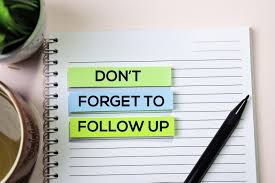 كيفية متابعة القرارات التي تم اتخاذها خلال اجتماع
1
كيف تنهي محضر الاجتماع وترسله للمديرية العامة ؟ (١۰ دقائق)مشاركة وتبادل خبرات
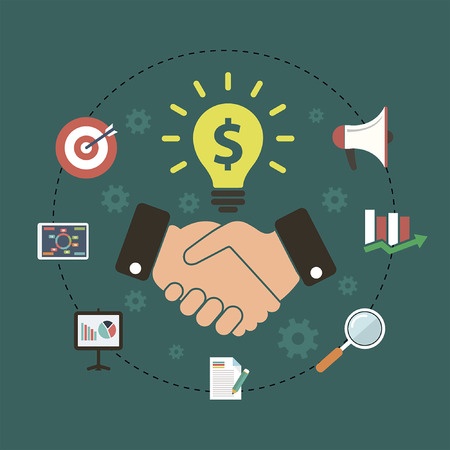 كيفية إنهاء محضر الاجتماع وإرساله للمديرية العامة
1
الجلسة الرابعة
تحضير تقرير سنوي من المجلس الاستشاري الى المديرية العامة
مكونات التقرير السنوي
شكل التقرير السنوي
أهمية تقديم التقرير بصفة منتظمة

السيد رفيق نجاد
عصف ذهني / عمل جماعي / عرض PPT
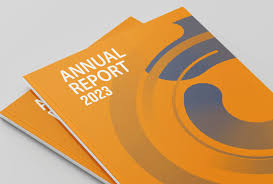 عصف ذهني لمدة  ١۰دقائق  حول ما هي سمات التقرير السنوي الجيد ؟ ما هو هدف التقرير السنوي؟
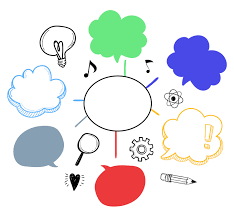 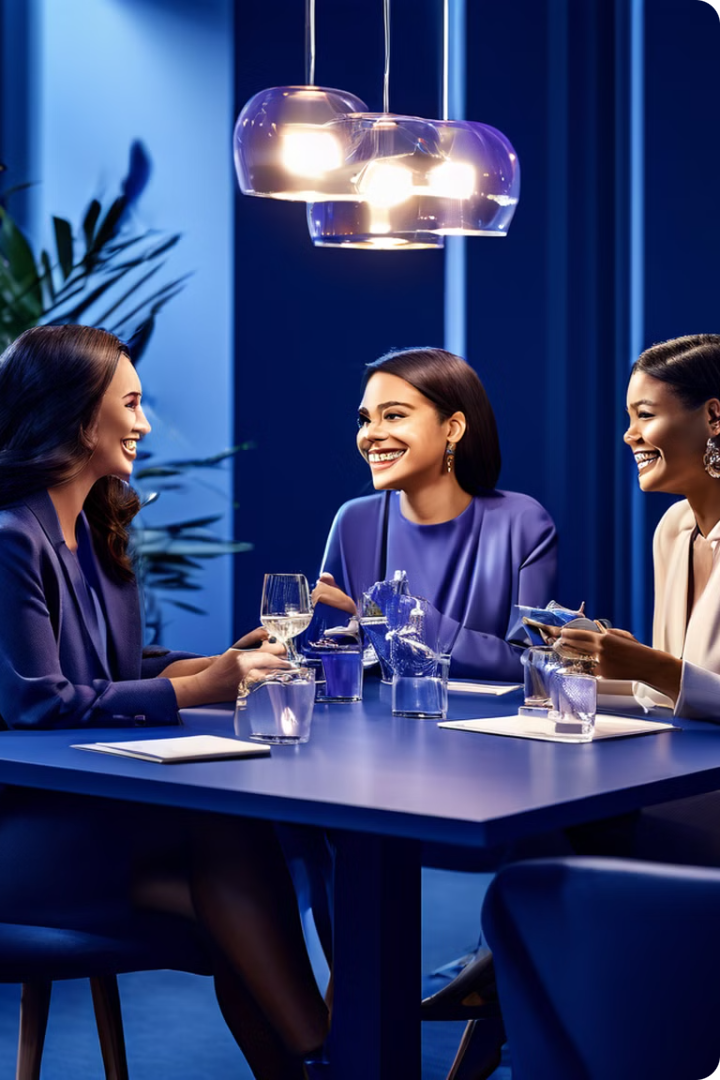 ما هو هدف التقرير السنوي؟
سمات أو خصائص التقرير الجيد؟
تقييم الأداء
الشفافية
توجيه القرارات لمساعدة القيادات العليا
تحسين الأداء المستقبلي من خلال تحديد نقاط القوة والضعف
تعزيز الثقة والسمعة
الوضوح والدقة
الشمولية
الموضوعية
التنظيم والترتيب
الأسلوب اللغوي
الدقة الفنية
الدقة الفنية
المراجعة والتدقيق
خطوات اعداد التقرير السنوي للمجلس الاستشاري
تقسيم المتدربين الى ۳ مجموعات لتحضير مسودة لخطوات التقرير سنوي وعرضها من قبل المجموعات  (١٥ دقيقة)
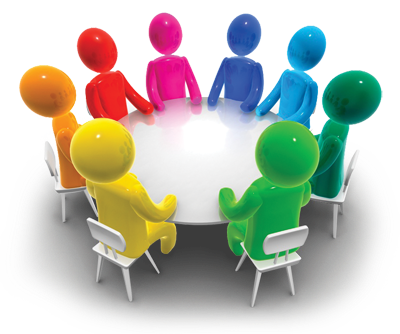 الخطوات المقترحة لتحضير التقرير السنوي
اسم المجلس الاستشاري وعام التقرير
مقدمة
ملخص تنفيذي
تكوين المجلس وأعضاؤه
اجتماعات المجلس السنوية
التوصيات
التقييم الذاتي والتحسين المستمر
الختام
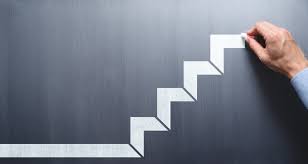 تقسيم المتدربين الى ۳ مجموعات لتحضير مضامين لخطوات  تقرير سنوي (مضمونان لكل مجموعة)عرض المضامين من قبل المجموعات (٢٥ دقيقة)
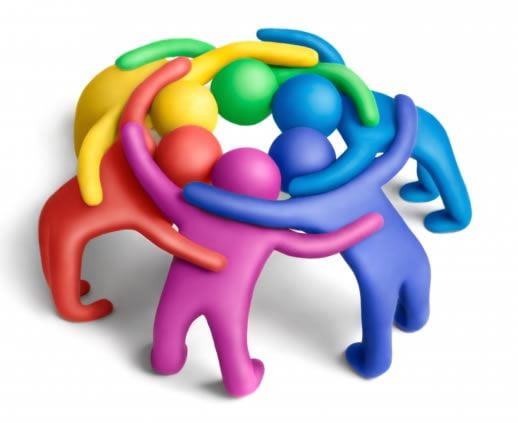 مقدمة
يسر المجلس الاستشاري لمعهد ........ ان يقدم  تقريره السنوي للعام …  يهدف هذا التقرير إلى تقديم عرض شامل لأبرز الأنشطة التي قام بها المجلس الاستشاري، وذلك من خلال عرض ملخص تنفيذي لأبرز الإنجازات والتحديات التي واجهها المجلس، بالإضافة إلى عرض التوصيات التي تم التوصل إليها خلال اجتماعات المجلس.
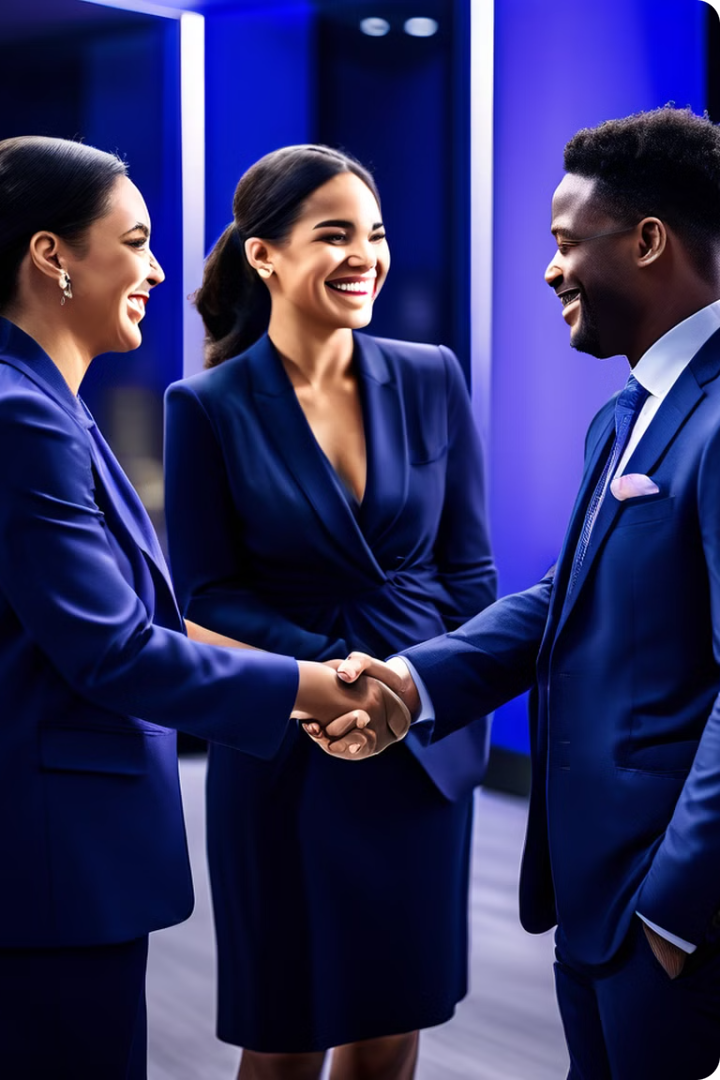 ملخص تنفيذي (اداء المعهد)
تمكن المجلس الاستشاري من تحقيق العديد من الإنجازات خلال العام الماضي، منها المشاركة الفعالة في العديد من الفعاليات والورشات التدريبية وحقق ما يلي:

١. التقدم التعليمي
مثلاً : تم تسجيل تقدم ملحوظ في اداء الطلاب ونتائج الامتحانات بنسبة مئوية  مقارنة مع العام الماضي
٢. التدريب العملي 
مثلاً : تم تنفيذ عدد من برامج تدريبية عملية جديدة مما ساهم في تعزيز مهارات الطلاب وتأهيلهم لسوق العمل
۳. الابتكار والبحث
مثلاً : نفذ المعهد عدد من المشاريع البحثية والابتكارية ما ساهم  في رفع مستوى التميز الاكاديمي والتفاعل مع الصناعة
ملخص تنفيذي  (التحديات والفرص)
٤. التحديات المالية 
مثلاً : واجه المعهد  تحديات في جذب التمويل لبرامج  التطوير والتحديث التكنولوجي

٥. الفرص الاستراتيجية
مثلاً : تم تحديد فرص جديدة للشراكات  مع القطاع الخاص لتعزيز البرامج التعليمية وتوفير التدريب المهني.
تكوين المجلس وأعضاؤه
يتكون المجلس الاستشاري من مجموعة من الخبراء والمختصين في مجال التعليم المهني والتقني، ويمثلون مختلف القطاعات ذات الصلة. ويُشرف على أعمال المجلس رئيس المجلس، وهو مسؤول عن توجيه أعمال المجلس وتنسيقها.
اجتماعات المجلس السنوية
عقد المجلس الاستشاري العديد من الاجتماعات خلال العام الماضي، ناقش خلالها العديد من المواضيع الهامة المتعلقة بتطوير التعليم المهني والتقني. 
اجتماع أول    	تاريخ الاجتماع
اجتماع ثاني   	تاريخ الاجتماع
اجتماع ثالث   	تاريخ الاجتماع
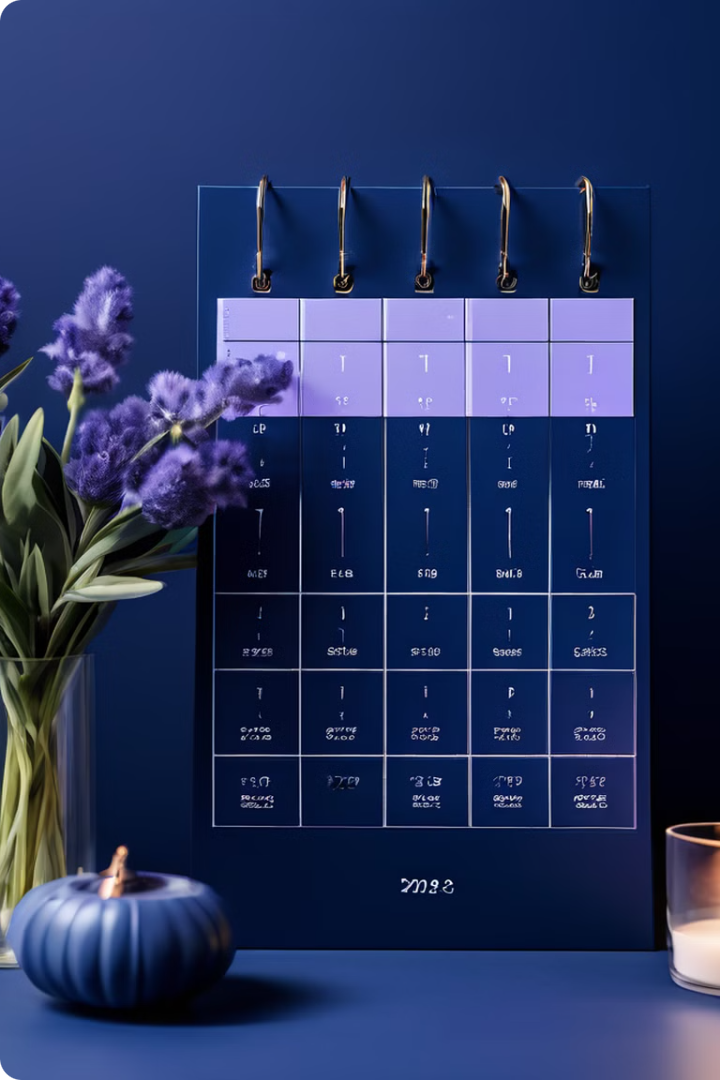 التوصيات
قدم المجلس الاستشاري العديد من التوصيات لمديرية التعليم المهني والتقني، وذلك بهدف تحسين جودة التعليم المهني والتقني، وتطوير البرامج التدريبية، وتعزيز فرص العمل للخريجين. وتم خلال هذه الاجتماعات تقديم توصيات هامة لتعزيز جودة التعليم المهني والتقني، ووضع خطط لتنفيذ هذه التوصيات.
التوصية الاولى: زيادة الجهود في جذب التمويلات الخارجية لدعم مشاريع البحث والتطوير
التوصية الثانية: تعزيز التعاون مع الصناعة لتطوير مناهج التعليم والتدريب بما يتلاءم مع احتياجات سوق العمل المتغيرة.
التوصية الثالثة:اقتراح اضافة مادة ( اسم المادة) في اختصاص (ذكر الاختصاص) نظرا  لاهمية تعليمها للطلاب حيث تساعدهم  على مواكبة سوق العمل
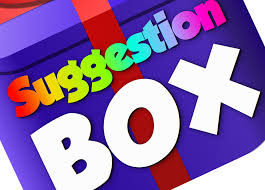 التقييم الذاتي والتحسين المستمر
يقوم المجلس الاستشاري بتقييم أدائه بشكل دوري، وذلك بهدف تحديد نقاط القوة والضعف، ووضع خطط لتحسين أدائه بشكل مستمر
.ويهدف المجلس إلى تعزيز دوره في دعم مسيرة التعليم المهني والتقني، وذلك من خلال زيادة التعاون مع المؤسسات، وتطوير برامج تدريبية جديدة، وتعزيز فرص العمل للخريجين.

زيادة التعاون : 
      زيادة التعاون مع المؤسسات .
تطوير البرامج:
      تطوير برامج تدريبية جديدة.
تعزيز فرص العمل:
       تعزيز فرص العمل للخريجين.
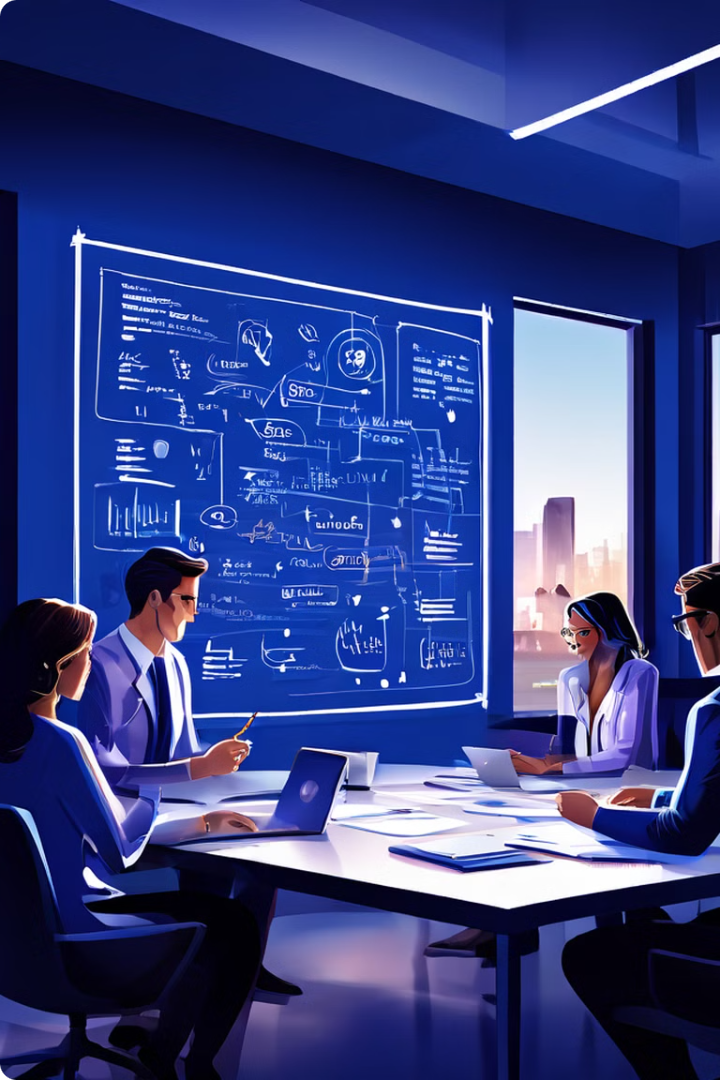 الختام
يُقدم المجلس الاستشاري شكره وتقديره للمديرية العامة للتعليم المهني  والتقني على الدعم والتعاون المستمر، كما يُشكر أعضاء المجلس على جهودهم وتفانيهم في خدمة التعليم المهني والتقني ويُؤكد المجلس على التزامه بمواصلة العمل على تحقيق أهدافه، وذلك من خلال تقديم المشورة والدعم لمديرية التعليم المهني والتقني، وتعزيز جودة التعليم المهني والتقني
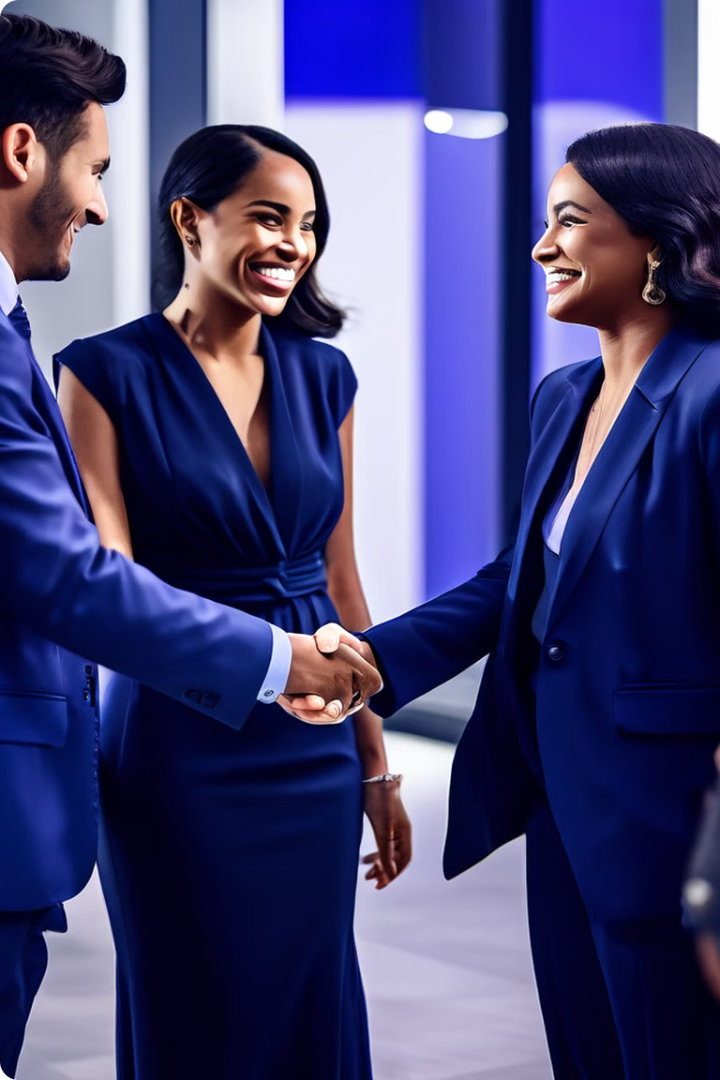 الجلسة الخامسة
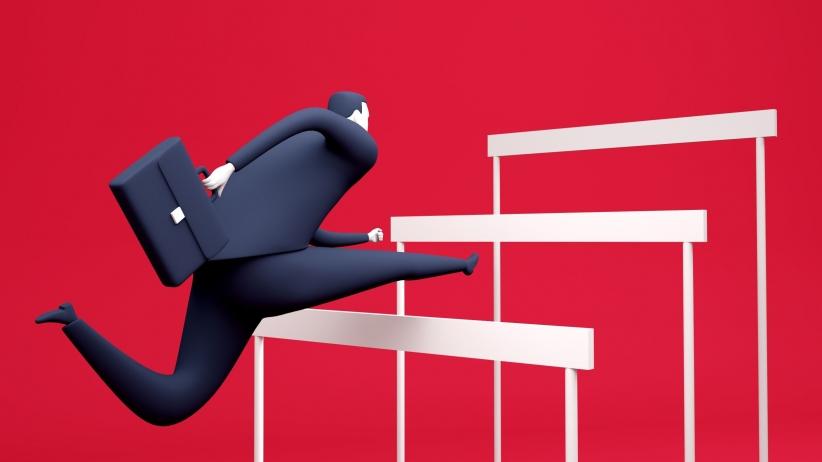 نماذج فعلية عن توصيات قدمت للمديرية العامة مناقشة شكل وهيكلية التوصيةالسيد محمود السيد / السيدة ميادة الحاج سليمانعرض / تبادل خبرات
توصية صادرة عن المجلس الاستشاري في معهد بدنايل الفني متعلقة بتعديل مضامين  لإختصاصي الكهرباء العامة والعناية التمريضية
تحديد الهدف:
وضح الغرض من التوصية بشكل واضح. 
ما الذي تأمل في تحقيقه من خلال زيادة الاختصاصات المهنية؟
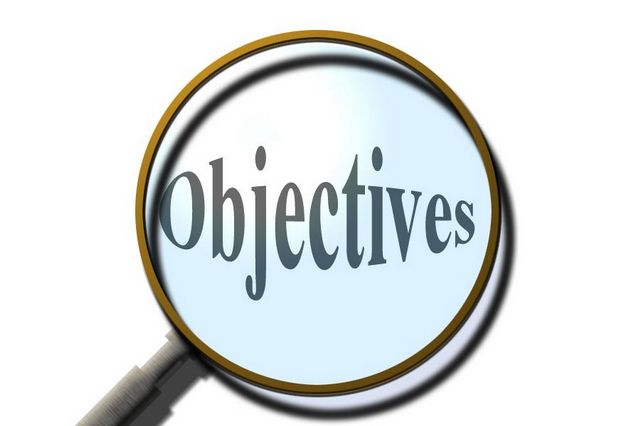 جمع المعلومات:
اجمع بيانات ومعلومات دقيقة تدعم الحاجة إلى زيادة الاختصاصات المهنية. 
يمكن أن تشمل هذه المعلومات:
١- الاحتياجات الحالية والمستقبلية للسوق.
٢- التحليل الوظيفي ومتطلبات الوظائف الجديدة.
۳- التقارير والإحصاءات ذات الصلة.
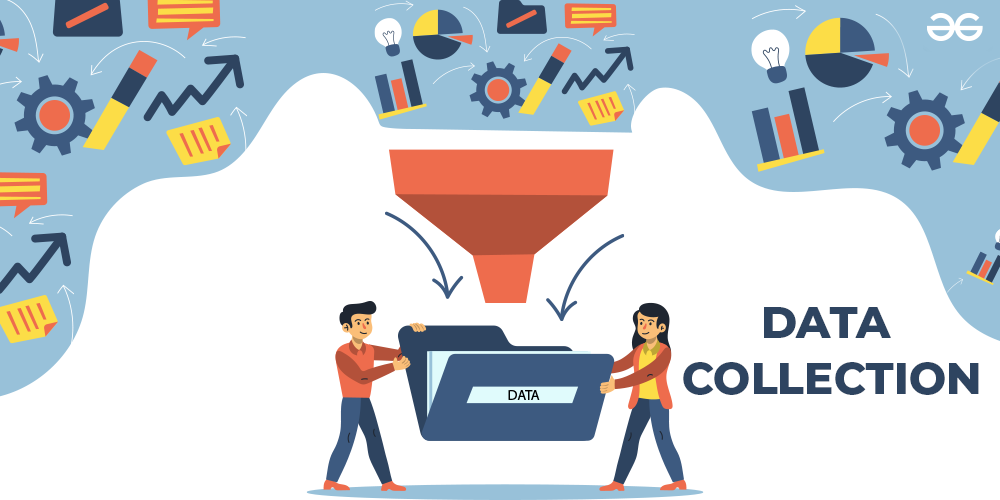 الاختصاصات الجديدة:
إعتماد أختصاصات جديدة تماشيا مع حاجات سوق العمل :
على سبيل المثال لا الحصر : 
الاكتشاف النفطي .
العملات الرقمية .
البرمجة والاتصالات والامن السبراني .
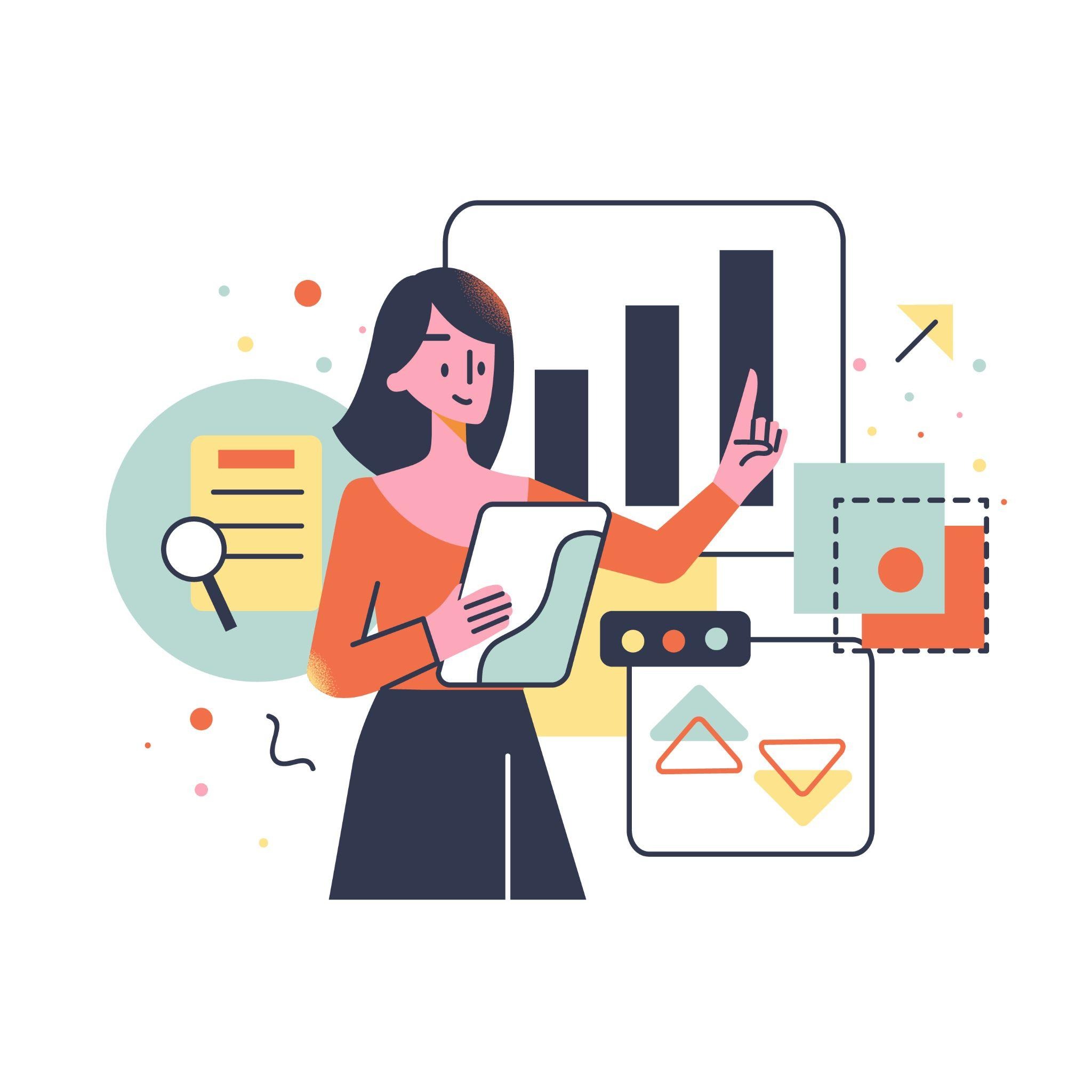 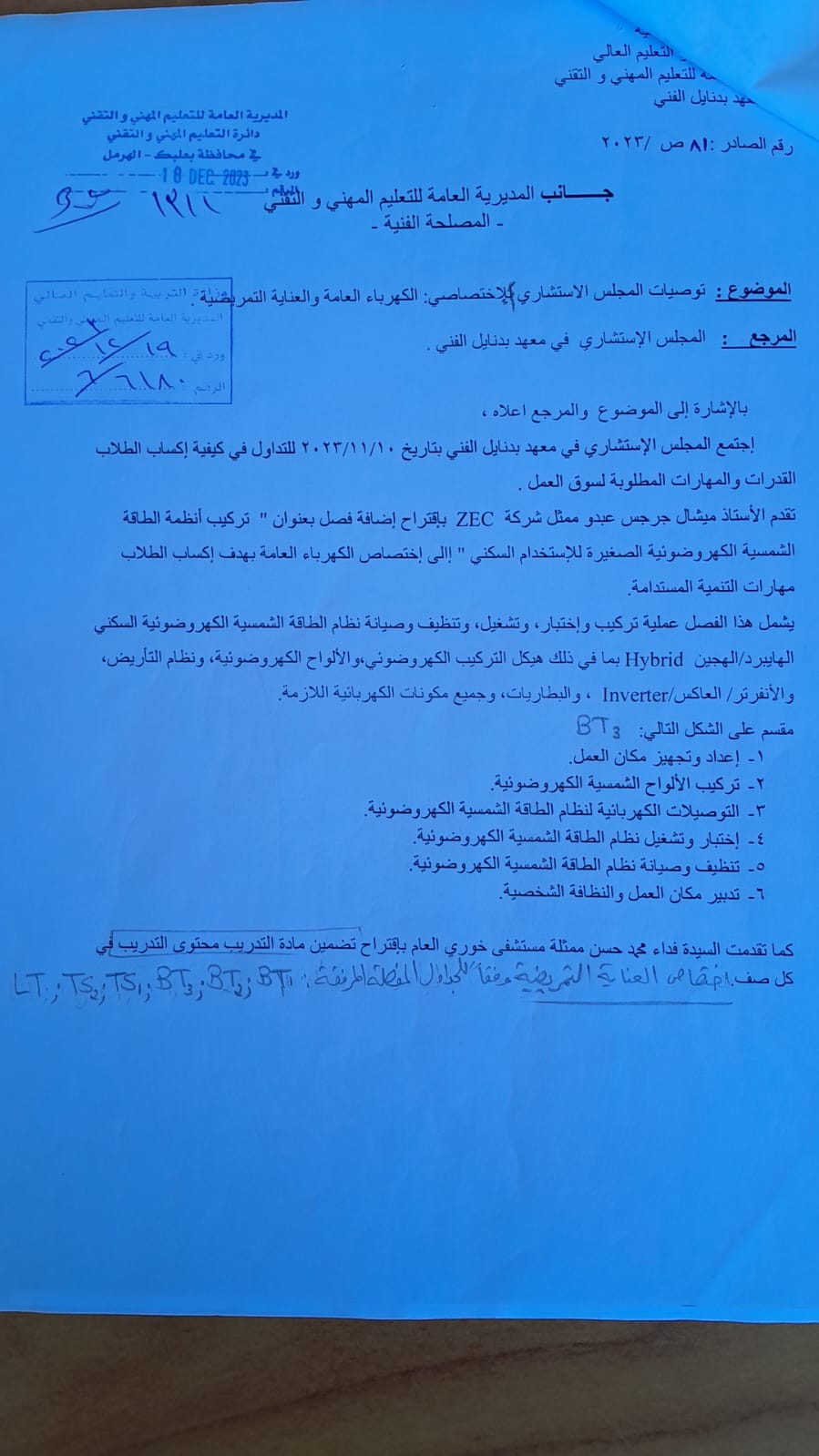 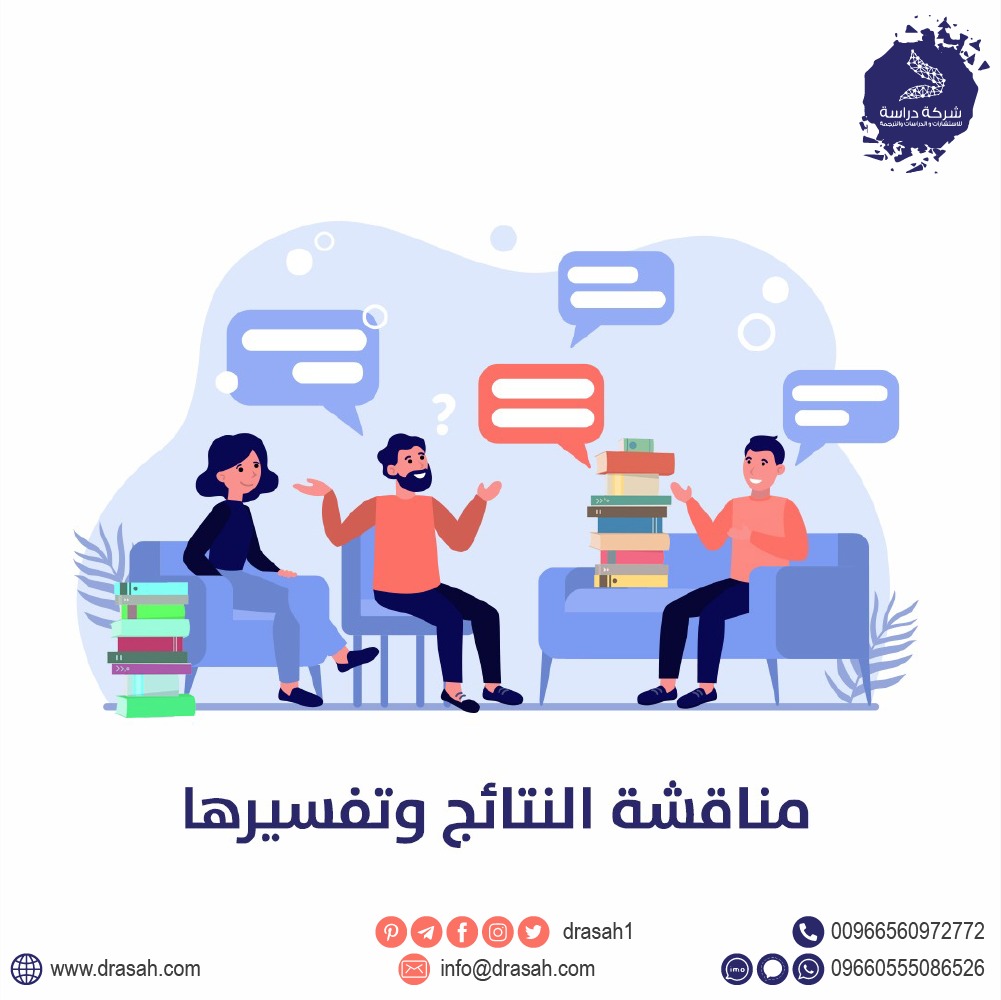 مناقشة بعض الافكار والمقترحات
تقييم اليوم التدريبي
Thank You